Le logement des moins de 30 ans: 
Projet de la future Résidence « Cité Grand »- Pirae

          Juin 2012				   	 Novembre 2012
Enquête auprès de 			              Table ronde des
         580 jeunes					 Professionnels
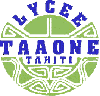 BTS SP3S Services et Prestations des Secteurs Sanitaire et Social
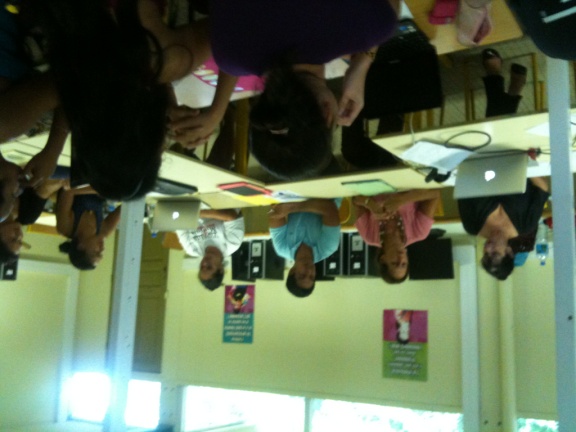 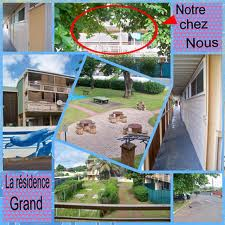 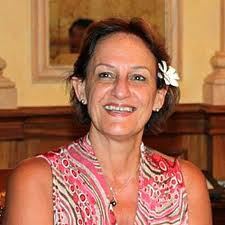 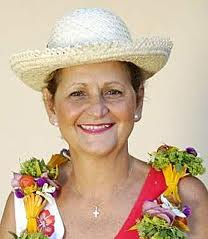 BTS Services et Prestations des Secteurs Sanitaire et Social - Mai 2012-
1
Résultats de l’enquête par questionnaire auprès de 580 jeunes étudiants et jeunes travailleurs

			Juin 2012 - Pirae
Première Partie
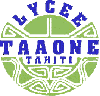 BTS SP3S Services et Prestations des Secteurs Sanitaire et Social
BTS Services et Prestations des Secteurs Sanitaire et Social - Mai 2012-
2
Investigation effectuée pour :  	Mairie de Pirae

Période:			du 22 mars au 19 avril 2012

Echantillon:			58O jeunes étudiants et jeunes travailleurs

Méthode : 			questionnaire administré sur place
				saisie des questionnaires en base de données
				définition d’indicateurs
				réalisation d’un document de présentation

Remarques :		part importante de non réponses à certaines questions
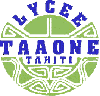 FICHE TECHNIQUE – Méthodologie de travail
BTS Services et Prestations des Secteurs Sanitaire et Social - Mai 2012-
3
[Speaker Notes: Jeunes en post-bac]
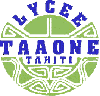 Rappels de la commande
Diagnostiquer les besoins de logement auprès des étudiants et jeunes travailleurs
Connaître le profil des jeunes susceptibles d’être hébergés au sein du foyer de la Cité Grand
Réfléchir à des critères de sélection de la population cible
Connaître les motivations et attentes des jeunes par rapport au projet
BTS Services et Prestations des Secteurs Sanitaire et Social - Mai 2012-
4
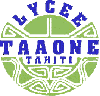 Vue aérienne de la cité grand et des Lycées de Aorai et Taaone
BTS Services et Prestations des Secteurs Sanitaire et Social - Mai 2012-
5
Aperçu
Vue aérienne
Lycée Polyvalent du Taaone et Lycée Aorai
STADE FATAUA
Magasin Hamuta
Mairie de PIRAE
Les logements de la cité Grand
BTS Services et Prestations des Secteurs Sanitaire et Social - Mai 2012-
6
[Speaker Notes: Lieu a proximité des etbts scolaires, commerces , transports en commun et complexes sportifs]
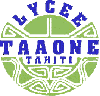 Quelques données sur La population enquêtée
BTS Services et Prestations des Secteurs Sanitaire et Social - Mai 2012-
7
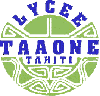 580 questionnaires collectés
430 jeunes inscrits en BTS au sein des lycées de Aorai, Taaone, Raapoto et Lamennais
95 ont été interrogés au SEFI
35 sont hébergés au sein du foyer de jeunes filles de Paofai
20 jeunes hébergés en résidence universitaire
Une population jeune, la majorité a entre 18 et 21 ans
Une représentation des femmes importante dans l’enquête
83% sont étudiants
16% suivent une formation au SEFI
1% est étudiant et salarié
BTS Services et Prestations des Secteurs Sanitaire et Social - Mai 2012-
8
[Speaker Notes: Majorité est concentrée sur la formation de BTS: 61,21 %]
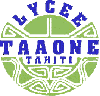 L’origine et le lieu de résidence
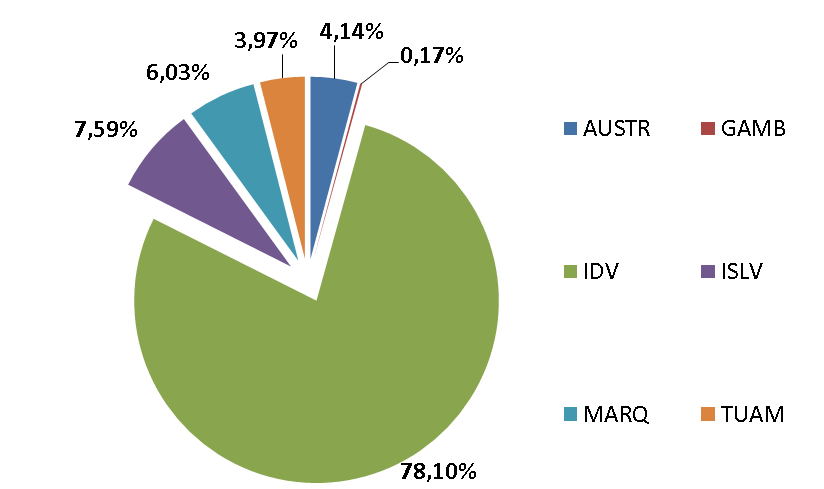 La majorité est originaire des Iles Du Vent (78%)
Ils sont hébergés principalement par leur famille
Part important de jeunes qui vivent en couple ou seul
BTS Services et Prestations des Secteurs Sanitaire et Social - Mai 2012-
9
[Speaker Notes: L’origine des étudiants sont les IDV, comme la répartition de la population au dernier recensement
Certes 54 % vivent en famille, mais on peut souligner que 14 % , soit 81 personnes, vivent de manière autonomes]
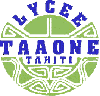 Les types d’habitat des jeunes
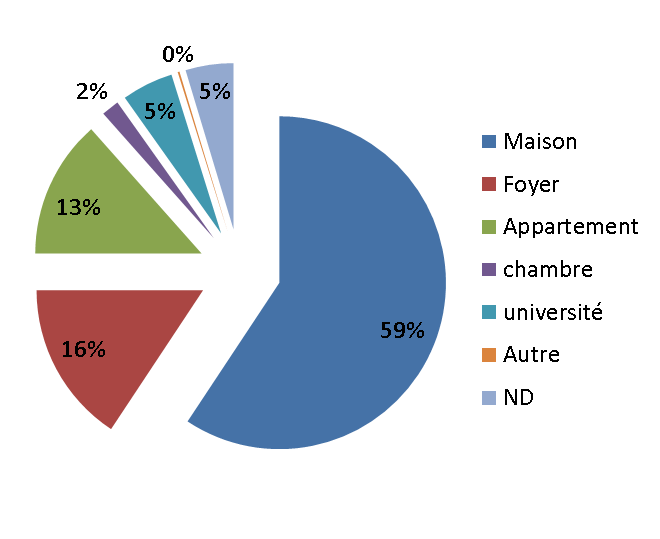 23% sont hébergés en résidence étudiante, en foyer ou dans une chambre chez un particulier.
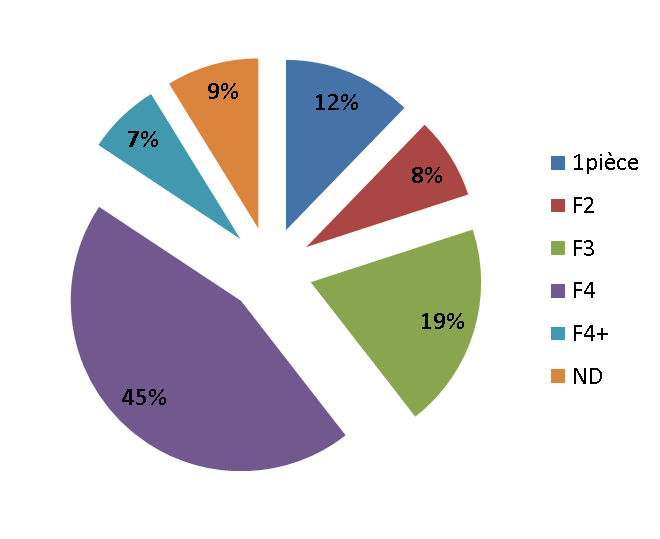 20% déclarent vivre dans un petit logement (F1,F2)
BTS Services et Prestations des Secteurs Sanitaire et Social - Mai 2012-
10
[Speaker Notes: Hors IFSI, RU et la SAGEP. 
En relation majoritairement avec ceux résidant à l’université ou au foyer des jeunes filles]
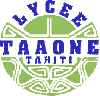 Le lieu de résidence des jeunes pendant leur formation
Les ¾ des jeunes vivent dans la zone urbaine

152 personnes vivent en dehors de ce périmètre
BTS Services et Prestations des Secteurs Sanitaire et Social - Mai 2012-
11
[Speaker Notes: Indépendamment de l’archipel d’origine, 74% habitent au cœur de l’agglomération principalement pour se rapprocher de leur lieu d’activité

Le territoire d’activité des jeunes se situent entre Arue et Punaauia (lieux des enquêtes)]
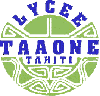 Les ressources des jeunes
40 % de la population enquêtée a des ressources financières
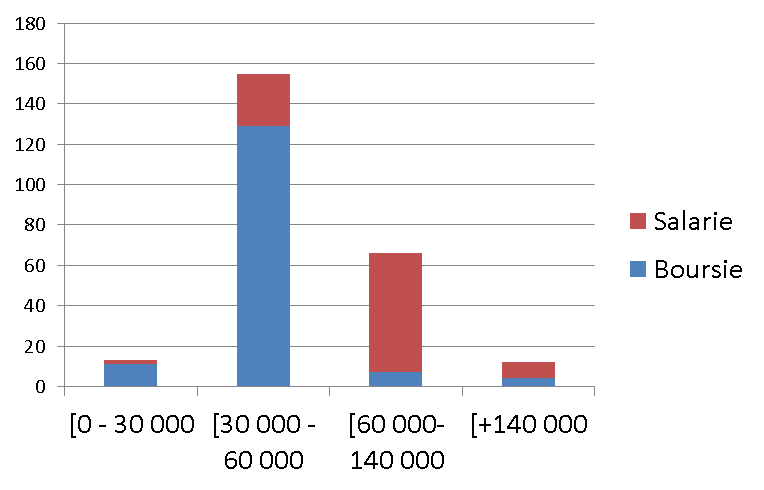 Salarié 
    Boursier
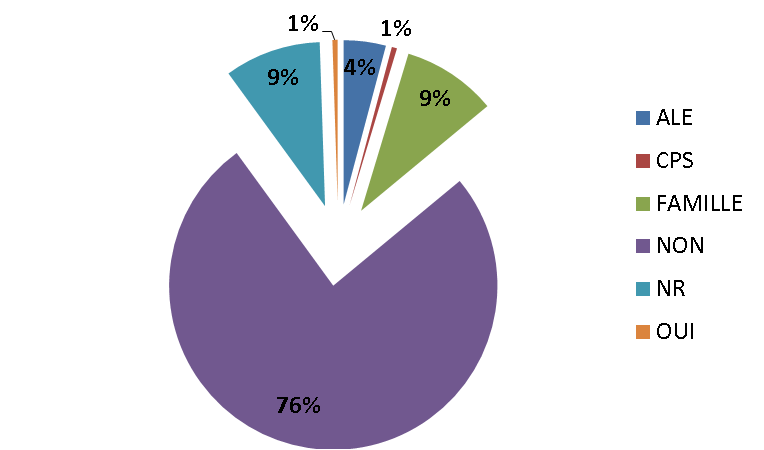 14 % de la population dit bénéficier d’une aide au logement en plus.
BTS Services et Prestations des Secteurs Sanitaire et Social - Mai 2012-
12
[Speaker Notes: Hors IFSI, RU et la SAGEP. 
La majorité est boursier et dispose de ressources entre 30 000 et 60 000 Fcp par mois
Les salariés (SEFI, Foyer des Jeunes filles, quelques étudiants) ont entre 60 000 et 140 000 Fcp 
Quelques étudiants sont salariés (revenu supérieur à 80 000 Fcp) 
5%  d’aides de la part des institutions (CPS et l’ALE)]
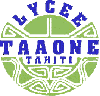 Les difficultés à trouver un logement
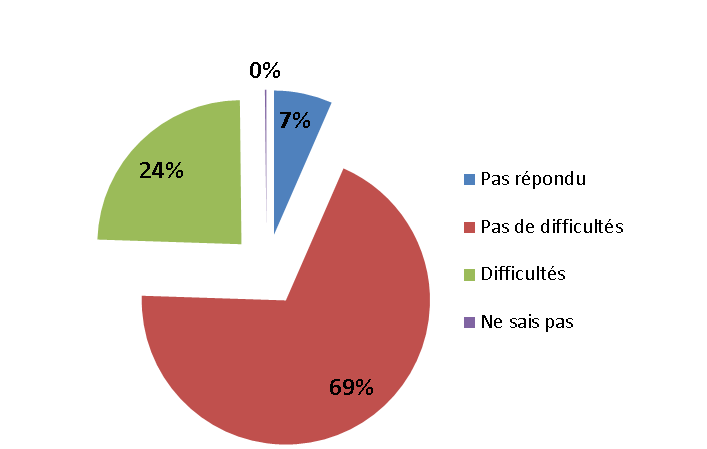 24% ont eu des difficultés à trouver un logement
Les jeunes originaires des archipels expriment davantage de difficultés
Ne sait pas
Les principales causes exprimées sont financières et notamment le manque de logements abordable à proximité de leur lieu d’activité
BTS Services et Prestations des Secteurs Sanitaire et Social - Mai 2012-
13
[Speaker Notes: Hors IFSI, RU et la SAGEP.]
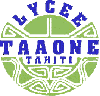 Les jeunes qui vivent dans des conditions de promiscuité et qui auraient les moyens de payer un loyer en foyer
55 jeunes seraient à favoriser selon leur niveau de ressources et les conditions de vie dans leur logement actuel.
BTS Services et Prestations des Secteurs Sanitaire et Social - Mai 2012-
14
[Speaker Notes: Hors IFSI, RU et la SAGEP.]
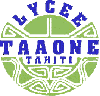 Les jeunes exprimant des difficultés à rester dans leur logement
Environ 80 personnes disent devoir quitter leur logement
BTS Services et Prestations des Secteurs Sanitaire et Social - Mai 2012-
15
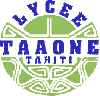 Les jeunes intéressés par un hébergement de type « foyer »
130 personnes seraient intéressées par un hébergement en foyer
dont
54 jeunes ayant déjà leur propre  logement et souhaitant intégrer un logement de type « foyer »
BTS Services et Prestations des Secteurs Sanitaire et Social - Mai 2012-
16
[Speaker Notes: Parmi eux, 22% souhaitent accéder à un logement de type foyer. IL ENVISAGE de quitter leur logement pour un hébergement en foyer]
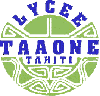 Le foyer vu par les personnes enquêtées
Présence de parties collectives 

 Des chambres 2 à 4 personnes

La durée de l’hébergement devrait s’adapter au projet professionnel de chacun

Le coût de l’hébergement  pourrait varier entre 5 000 Fcp et         40 000 Fcp
BTS Services et Prestations des Secteurs Sanitaire et Social - Mai 2012-
17
[Speaker Notes: 58% souhaitent une cohabitation avec 48% d’entre eux pour un hébergement pour 2 personnes, 25% à 3, 17% à 4, 7% à +5.]
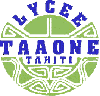 Le foyer vu par les personnes enquêtées
Favorable à une mixité sociale
Un foyer pour sécuriser son parcours professionnel:
Récapitulatif
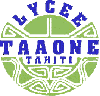 Vers une nouvelle résidence              « Cité Grand » pour  les étudiants et les jeunes travailleurs ?
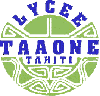 Récapitulatif
48 personnes (8%) vivent seules ou chez des amis (colocation)
29 personnes sont originaires des archipels (24 vivent seuls, 5 avec des amis)
Les originaires des archipels expriment davantage de difficultés
152 personnes vivent en dehors de l’agglomération
24% ont eu des difficultés à trouver un logement
BTS Services et Prestations des Secteurs Sanitaire et Social - Mai 2012-
20
Récapitulatif
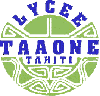 40 % de la population enquêtée a des ressources financières
55 jeunes seraient à favoriser selon leur niveau de ressources et les conditions de vie dans leur logement actuel
Environ 80 personnes disent devoir quitter leur logement
22% sont intéressés par un hébergement en foyer
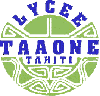 Conclusions de l’enquête:
Parmi la population enquêtée, le projet recueille l’adhésion de la majorité des jeunes ayant des difficultés à se loger. Ils ont bien compris que ce foyer pourrait être un soutien pour leur projet professionnel.

On évalue à moins de 100 jeunes, ceux qui pourraient bénéficier d’un hébergement au sein de la structure.
BTS Services et Prestations des Secteurs Sanitaire et Social - Mai 2012-
22
[Speaker Notes: 58% souhaitent une cohabitation avec 48% d’entre eux pour un hébergement pour 2 personnes, 25% à 3, 17% à 4, 7% à +5.]
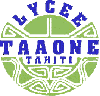 Conclusions de l’enquête:
Il serait nécessaire d’approfondir notre connaissance sur : 
	 les besoins en hébergement pour les sessions de BTS sur les 3 ou 5 prochaines années à partir des terminales 2012. 


	les avis des responsables des structures d’hébergement et de formation pour évaluer l’opportunité du projet (cohérence et complémentarité)
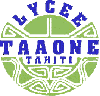 Seconde partie:
BTS SP3S services et prestations des secteurs Sanitaire et Social
La Table ronde 


de 27 professionnels de divers horizons:
Responsables de structures de formation , d’hébergement, 
les Services sociaux, les représentants de l’Assemblée de PF 
et
les 3 ministères concernés
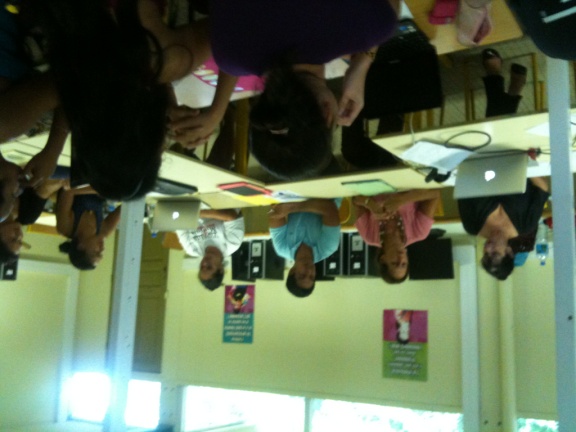 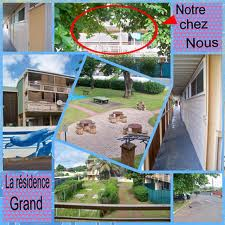 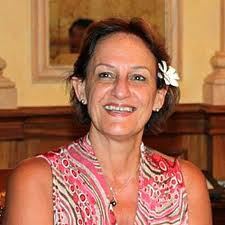 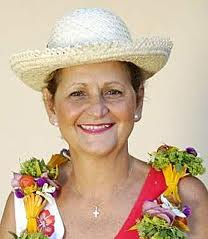 BTS Services et Prestations des Secteurs Sanitaire et Social - Mai 2012-
24
de recenser:
	-vos avis, 
	-vos attentes, 

de connaître les besoins ressentis sur le choix
          de la structure
de définir les conditions de fonctionnement de 
         l’établissement:  gestion, coût de l’hébergement, 
         l’entretien des parties communes….
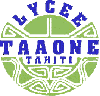 Objectifs
pour imaginer le foyer